YELLOW FEVER
Dr. Reshma Reghu
Assistant Professor
INTRODUCTION
Yellow fever is a zoonotic disease caused by an arbovirus.
It affects principally monkeys and other vertebrates in is transmitted to man by certain culicine mosquitoes.
 It shares clinical features with other viral haemorrhagic fevers (e.g., dengue HF) but is characterized by more severe hepatic and renal involvement.
 The spectrum of disease varies from clinically indeterminate to severe cases. 
Severe cases develop jaundice with haemorrhagic manifestations (black vomit, epistaxis, melena) and albuminuria or anuria, shock, agitation, stupor and coma. 
In general death occurs between the fifth and tenth day of illness. 
The case fatality rate may reach 80 per cent in severe cases. 
Survivors exhibit long-lasting immunity.
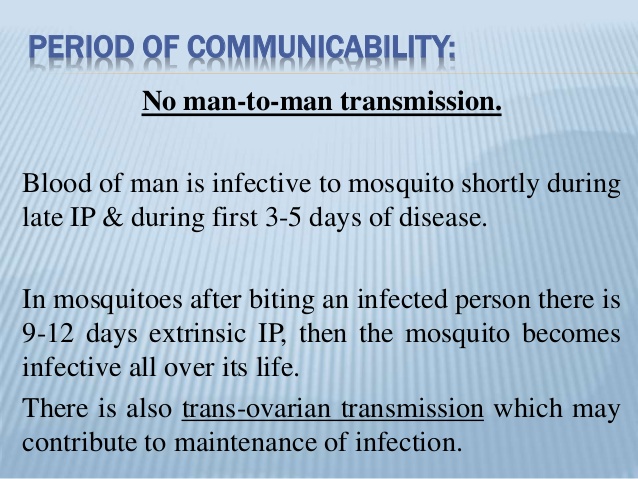 Treatment
There is no specific treatment for yellow fever, only supportive care to treat dehydration and fever.
 Associated bacterial infections can be treated with antibiotics.
Supportive care may improve outcomes for seriously ill patients.
Incubation period
3 to 6 days
CONTROL OF YELLOW FEVER
Jungle yellow fever
Jungle yellow fever continues to be an uncontrollable disease.
Mosquito control is difficult and can be considered only in restricted areas. 
Vaccination of humans with 17D vaccine is the only control measure.
Urban yellow fever
VACCINATION
VECTOR CONTROL
 SURVEILLANCE
VACCINATION
Rapid immunization of the population at risk is the most effective control strategy for yellow fever. 
For international use, the approved vaccine is the 17D vaccine.
 It is a live attenuated vaccine prepared from a non-virulent strain (17Dstrain), which is grown in chick embryo and subsequently freeze-dried. 
It has to be stored between +5 and -30 deg.C, preferably below zero deg. C until reconstituted with the sterile, cold physiological saline diluent provided.
Reconstituted vaccine should be kept on ice, away from sunlight, and discarded if not used within half an hour.
The vaccine is administered subcutaneously at the insertion of deltoid in a single dose of 0.5 ml irrespective of age. 
Immunity begins to appear on the 7th day and lasts for more than 35 years, and possibly for life .
WHO recommends revaccination after 10 years for international travel.
People who should not be vaccinated include  :
(a) children aged under 9 months for routine immunization (or under 6 months during an epidemic);
(b) pregnant women - except during a yellow fever outbreak when the risk of infection is high;
(c) people with severe allergies to egg protein; and
(d) people with severe immunodeficiency caused by symptomatic HIV/AIDS or other causes, or in the presence of thymus disorder.
Mild post-vaccinial reactions (e.g., myalgia, headache, low-grade fever) may occur in 2-5 per cent of vaccinees, 5 to 10 days after vaccination
VECTOR CONTROL
The objective of vector control is to reduce rapidly the vector population and thereby stop or reduce transmission. 
Anti-adult and anti-larval measures. 
Source reduction methods (e.g., elimination of breeding places) supported by health education and community participation.
Personal protection against contact with insects is of major importance in integrated vector control. Such protection may include the use of repellents, mosquito nets, mosquito coils and fumigation mats
SURVEILLANCE
A programme of surveillance (clinical, serological, histopathological and entomological) should be instituted in endemic countries , for the early detection of the presence of the virus in human populations.
For the surveillance of Aedes mosquitoes, the WHO uses an index known as Aedes aegypti index.
 This is a house index and is defined as "the percentage of houses and their premises, in a limited well-defined area, showing actual breeding of Aedes aegypti larvae".
 This index should not be more than 1 per cent in endemic areas to ensure freedom from yellow fever.
International measures
India is a yellow fever "receptive" area, that is, "an area in which yellow fever does not exist, but where conditions would permit its development if introduced".
 The population of India is unvaccinated and susceptible to yellow fever. 
The vector, Aedes aegypti is found in abundance. 
The climatic conditions are favourable in most parts of India for its transmission. 
The common monkey of India (Macacus spp) is susceptible to yellow fever.
 The missing link in the chain of transmission is the virus of yellow fever which does not seem to occur in India.
The virus of yellow fever could get imported into India in two ways: 
through infected travellers (clinical and subclinical cases)
through infected mosquitoes.
Measures designed to restrict the spread of yellow fever through stringent aerial and maritime traffic regulations.
Broadly these comprise :
TRAVELLERS 
(ii) MOSQUITOES
TRAVELLERS : 
All travellers (including infants) exposed to the risk of yellow fever or passing through endemic zones of yellow fever must possess a valid international certificate of vaccination against yellow fever before they are allowed to enter yellow fever "receptive“ areas.
 If no such certificate is available, the traveller is placed on quarantine, in a mosquito-proof ward, for 6 days from the date of leaving an infected area. 
If the traveller arrives before the certificate becomes "valid", he is isolated till the certificate becomes valid.
(ii) MOSQUITOES : 
The aircraft and ships arriving from endemic areas are subjected to aerosol spraying with prescribed insecticides on arrival for destruction of insect vectors. 
Airports and seaports are kept free from the breeding of insect vectors over an area extending at least 400 metres around their perimeters. The "aedes aegypti index" is kept below 1.
THANK YOU